Figure 4.  (Bottom) Potential roles for Doublecortin and LIS1 in migrating neurons. As migration proceeds the ...
Cereb Cortex, Volume 13, Issue 6, June 2003, Pages 620–626, https://doi.org/10.1093/cercor/13.6.620
The content of this slide may be subject to copyright: please see the slide notes for details.
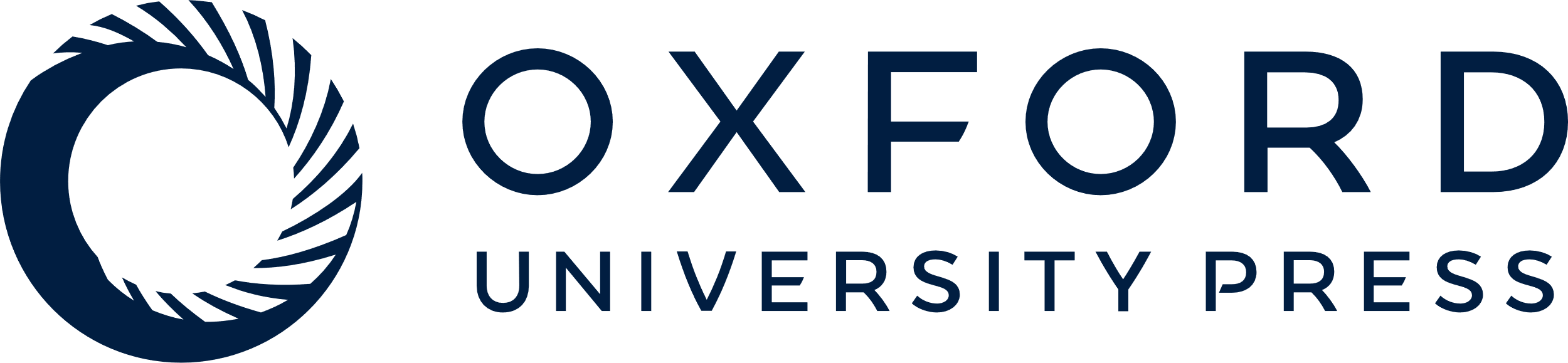 [Speaker Notes: Figure 4.  (Bottom) Potential roles for Doublecortin and LIS1 in migrating neurons. As migration proceeds the LIS1/NUDEL/dynein complex, anchored to the cell membrane, may be implicated in regulating the movement of the nucleus and other somal components into the leading process (Gupta et al., 2002), reminiscent of its proposed function in Aspergillus nidulans (Morris, 2000). An alternative function of this complex could be in aiding the extension of the leading process by the transport of microtubules towards the tip. A third possibility relates to the known function of non-anchored dynein in transporting vesicles and organelles towards the cell body by moving along the microtubules towards their minus ends. Doublecortin interacts directly with microtubules at the extremities of neurites in differentiating neurons and the extremity of the leading process in at least some populations of tangentially migrating neurons. Doublecortin is also known to interact with the AP1 complex in these regions, and it is thus possible that it promotes the dissociation of transported vesicles from the microtubules, in order to regulate the addition of new membrane to growing processes. Doublecortin also interacts with the AP2 complex, suggesting that it could play a role in regulating the endocytosis and recycling of adhesion molecules or receptors at the tips of migrating neurons or in growing processes. The interaction of Doublecortin with the intracellular domain of neurofascin at the membrane may support this hypothesis (Kizhatil et al., 2002). It is not yet known if the LIS1/NUDEL/dynein/CLIP-170 complex is also implicated in such mechanisms.


Unless provided in the caption above, the following copyright applies to the content of this slide: © Oxford University Press]